Umiejętności prezentacji
Rady i wskazówki
KomunikACJA online zAsady
Zasady pisania e-maili
Nie zapomnijcie na  temat e-maila - powinien być krótki i zawierać słowa kluczowe lub słowo charakteryzujące całą wiadomość.
Wiadomość e-mail zaczyna się od wprowadzenia/tytułu, po których zawsze następuje przecinek, a następnie jest kontynuowana małymi literami. Pozostaw jedną linię pustą między początkiem i kontynuuj.
Zwięźle i formalnie wyraź treść e-maila.
Unikamy błędów gramatycznych, literówek itp.
Piszemy zgodnie z zasadami ortografii.
Na koniec dodajemy oficjalne powitanie, na przykład ze słowem „Z poważaniem”
Podpis na końcu - imię i nazwisko piszącego, stanowisko w RM/PM.  
Zasady prowadzenia rozmowy telefonicznej
Zanim zadzwonisz zrób notatki – podsumuj główne punkty, które chcesz omówić z drugą stroną.
Zawsze zaczynaj od powitania i przedstawienia organizacji, w imieniu której mówisz, oraz siebie.
Podczas rozmowy miej pod ręką długopis i papier, aby w razie potrzeby móc od razu robić notatki. Wpisz imię respondenta (nazwę i instytucję) na początku i trzymaj pod ręką kartkę i długopis, aby w razie potrzeby móc od razu robić notatki. Na początku wpisz imię dzwoniącego.
Skoncentruj się na tym, co mówi druga osoba i uważnie słuchaj. Możesz wyrazić aktywne słuchanie np. słowami „tak”, „rozumiem”
Podczas mówienia staraj się mówić wyraźnie i zrozumiale, raczej powoli, głośno i pewnie.
Pod koniec ważnej rozmowy telefonicznej podsumuj rozmowę „Czy dobrze zrozumiałem, że zamierzasz zrobić to i tamto?
Na koniec podziękuj  za poświęcony czas (zwłaszcza przy długich rozmowach telefonicznych), m.in. "Bardzo dziękuję za poświęcony czas i czekam na dalszą współpracę. Miłego dnia, do widzenia
Rady i wskazówkidla Świetnej prezentacji
Jeśli masz notatki umieszczone w prezentacjach PPT, nie czytaj bezpośrednio z nich, ponieważ bardziej Cię zdezorientują niż pomogą (czytamy szybciej niż mówimy). Publiczność nie wie, czy powinna z tobą czytać, czy cię słuchać.
Nie wkładaj rąk do kieszeni.
Nie opieraj się o podium.
Rozmawiaj z publicznością... NIE za pomocą pomocy wizualnych. Nie stawaj między pomocą wizualną a publicznością.
Mów głośno i wyraźnie, aby  wszyscy mogli to usłyszeć. Nie mów monotonnym głosem. Używaj deklinacji, aby podkreślić swoje główne punkty.
Jeśli to możliwe, zwracaj się do uczestników po imieniu lub stanowisku.
Słuchaj uważnie komentarzy i opinii.
Podczas rozmowy chodź po pomieszczeniu. Ruch wytworzy wrażenie  fizycznej bliskości z  publicznością.
Przedstaw i omów swoje cele na początku prezentacji. Powiedz słuchaczom,  jak Twoja prezentacja spełnia swoje cele. Omów niektóre obawy, które możesz mieć Ty i Twoi odbiorcy. Powiedz im, czego powinni od Ciebie oczekiwać i jak przyczynisz się do realizacji ich celów.
Zmieniaj swoje techniki (wykład, dyskusja, debata, filmy, slajdy, czytanie itp.)
Przejdź do prezentacji, zanim przybędzie publiczność; bądź ostatnim, który wyjdzie.
Jeśli ten, który wybierzesz, wydaje się pasować do głębi, przygotuj się na alternatywne podejście. Powinieneś być na tyle pewny siebie co do swoich materiałów, że format zależy od zainteresowań i zainteresowań odbiorców, a nie zarysu prezentacji. Wykorzystaj swoje wykształcenie, doświadczenie i wiedzę, aby opracować swój program nauczania.
Pisząc na flipchartach, używaj maksymalnie 7 wierszy tekstu na stronę i maksymalnie 7 słów na wiersz (zasada 7 x 7). Używaj także jasnych i odważnych kolorów, obrazów i tekstu.
Weź pod uwagę porę dnia i godzinę, o której mówisz. Pora dnia może mieć wpływ na odbiorców. Po obiedzie słuchacze ,, zapadają w sen,, i taki stan często nazywany jest cmentarzem, ponieważ publiczność będzie raczej drzemać niż prezentować.
Większość ludzi uważa, że ​​jeśli ćwiczą w myślach, samo  mówienie potrwa około 25 procent dłużej. Czas jest również wydłużany za pomocą flipchartu lub innych pomocy wizualnych. Pamiętaj - lepiej skończyć trochę wcześniej niż później.
JAK Nie Zrujnować naszą prezentację 
https://www.nlp-akademia.sk/ako-zruinovat-kazdu-prezentaciu-pat-zarucenych-krokov/
Jak prowadzić wykład, aby słuchacze zapamiętali treść?
Pomóż  informacjom dotrzeć do ​​umysłu odbiorców, „Otwórzcie właściwy plik”.

 Przygotuj pytania jeszcze przed rozpoczęciem prezentacji.

 Mów jako pierwszy lub ostatni z mówców.

 Regularnie powtarzaj ważne informacje.

 Podsumuj główne punkty na końcu wykładu.

 Jeśli jesteś podekscytowany tematem, twoje zainteresowanie przeniesie się  także na słuchaczy.

 Używaj pytań retorycznych

 Ważne informacje przekaż na początku i na końcu

 Przygotuj nieszablonową prezentację.

 Patrz na tych, do kogo mówisz.
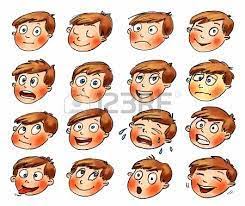 Struktura rozmowy z władzami gminy, miasta
„nigdy nie zamykaj drzwi, bo nigdy nie wiesz, kiedy będziesz musiał ponownie do nich zapukać “
Szczyt = faza momentu AHA
ujednolicenie optymalnego rozwiązania,
Korzystne rozwiązanie po obu stronach
Zagadnienie = faza pytań (testujemy alternatywy, zalety, wady)
Rozwiązanie ((mówimy o terminach, ludziach, osobach odpowiedzialności, finansach, sposobie kontroli, podpisują sią umowy pisemne)
Temat 
(określamy temat rozmowy)
Wstęp 
(przełamanie lodów)
Zakończenie rozmowy- podziękowanie